2CH Wireless Mic System
MC-920
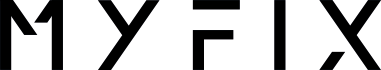 Professional Wireless MIC System
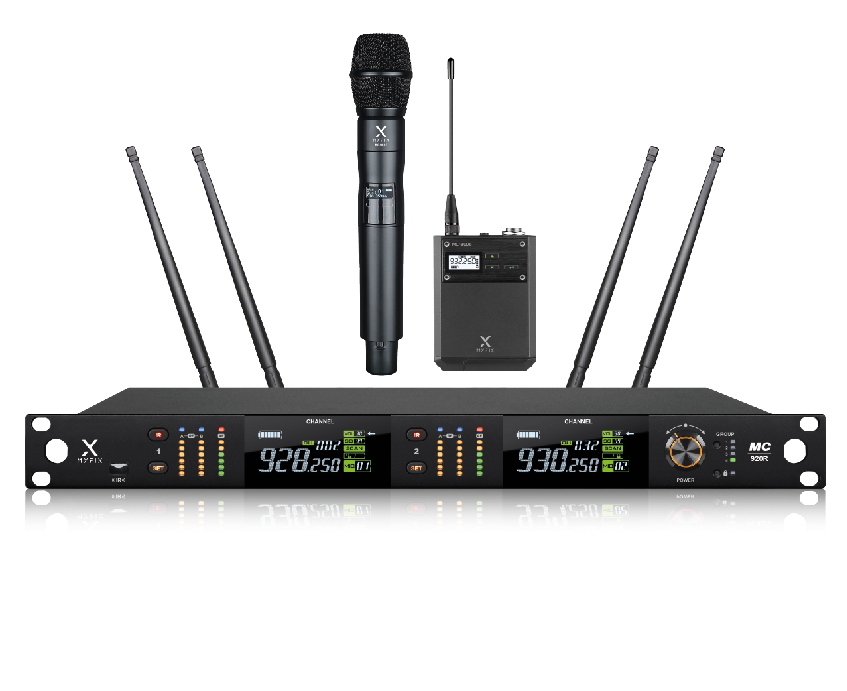 FEATURE
2채널 UHF 무선마이크 시스템
RF 노이즈를 제거하여 깨끗한 음질 전달
Hiss 노이즈 제거로 대기중 고요함 마이크의 고품질 유닛으로 선명한 음질
마이크 넘버링, 그룹 기능 및 IR 자동 검색, 클린 주파수 자동 검색기능
독자적인 디지털 암호화기술 디지털 파일럿으로 모니터링 되거나 도청되지 않습니다.
혼선 및 끊김 없는 최신 무선 기술 탑재
고품질 마이크 유닛으로 선명한 음질
SPECIFICATION
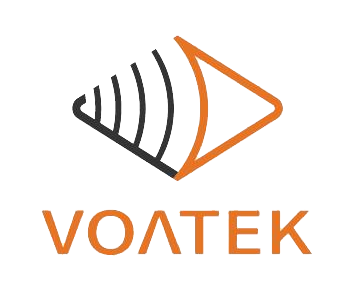 경기도 성남시 분당구 판교로 723(분당테크노파크) B동 604-2호  
TEL  : 031-709-1061 / FAX : 031-709-1062